EXE & KLEE
Automatic Generation of Inputs of Deathand High-Coverage Tests
Presented by Yoni Leibowitz
EXE
KLEE
Automatically Generating Inputs of Death
Unassisted & Automatic Generation of High-Coverage Tests for Complex System Programs
David Dill
Vijay Ganesh
Cristian Cadar
Dawson Engler
Peter Pawlowski
Cristian Cadar
Daniel Dunbar
Dawson Engler
What if you could find all the bugs in your code, automatically ?
EXEEXecution generated Executions
The Idea

Code can automatically generate its own (potentially highly complex) test cases
EXEEXecution generated Executions
The Algorithm

Symbolic execution
+
Constraint solving
EXEEXecution generated Executions
As program runs
Executes each feasible path, tracking all constraints

A path terminates upon
	       	        exit()		       crash		
		failed ‘assert’		error detection

When a path terminates
Calls STP to solve the path’s constraints for concrete values
EXEEXecution generated Executions
Identifies all input values causing these errors

Null or Out-of-bounds memory reference

Overflow

Division or modulo by 0

Identifies all input values causing assert invalidation
Example
int main(void) {
	unsigned int i, t, a[4] = { 1, 3, 5, 2 };

	
	if (i >= 4)
		exit(0);
	char *p = (char *)a + i * 4;
	*p = *p − 1
	t = a[*p];
	t = t / a[i];
	if (t == 2)
		assert(i == 1);
	else
		assert(i == 3);
	return 0;
}
Marking Symbolic Data
int main(void) {
	unsigned int i, t, a[4] = { 1, 3, 5, 2 };

	
	if (i >= 4)
		exit(0);
	char *p = (char *)a + i * 4;
	*p = *p − 1
	t = a[*p];
	t = t / a[i];
	if (t == 2)
		assert(i == 1);
	else
		assert(i == 3);
	return 0;
}
make_symbolic(&i);
Marks the 4 bytes associated with 32-bit variable ‘i’ as symbolic
Compiling...
example.c
int main(void) {
	unsigned int i, t, a[4] = { 1, 3, 5, 2 };
	
	make_symbolic(&i);
	
	if (i >= 4)
		exit(0);
	char *p = (char *)a + i * 4;
	*p = *p − 1
	t = a[*p];
	t = t / a[i];
	if (t == 2)
		assert(i == 1);
	else
		assert(i == 3);
	return 0;
}
EXE compiler
example.out
Executable
1
Inserts checks around every assignment, expression & branch, to determine if its operands are concrete or symbolic
unsigned int a[4] = {1,3,5,2}
if (i >= 4)
Compiling...
example.c
int main(void) {
	unsigned int i, t, a[4] = { 1, 3, 5, 2 };
	
	make_symbolic(&i);
	
	if (i >= 4)
		exit(0);
	char *p = (char *)a + i * 4;
	*p = *p − 1
	t = a[*p];
	t = t / a[i];
	if (t == 2)
		assert(i == 1);
	else
		assert(i == 3);
	return 0;
}
EXE compiler
example.out
Executable
1
Inserts checks around every assignment, expression & branch, to determine if its operands are concrete or symbolic
If any operand is symbolic, the operation is not performed, but is added as a constraint for the current path
Compiling...
example.c
int main(void) {
	unsigned int i, t, a[4] = { 1, 3, 5, 2 };
	
	make_symbolic(&i);
	
	if (i >= 4)
		exit(0);
	char *p = (char *)a + i * 4;
	*p = *p − 1
	t = a[*p];
	t = t / a[i];
	if (t == 2)
		assert(i == 1);
	else
		assert(i == 3);
	return 0;
}
EXE compiler
example.out
Executable
2
Inserts code to fork program execution when it reaches a symbolic branch point, so that it can explore each possibility
if (i >= 4)
(i ≥ 4)
(i < 4)
Compiling...
example.c
int main(void) {
	unsigned int i, t, a[4] = { 1, 3, 5, 2 };
	
	make_symbolic(&i);
	
	if (i >= 4)
		exit(0);
	char *p = (char *)a + i * 4;
	*p = *p − 1
	t = a[*p];
	t = t / a[i];
	if (t == 2)
		assert(i == 1);
	else
		assert(i == 3);
	return 0;
}
EXE compiler
example.out
Executable
2
Inserts code to fork program execution when it reaches a symbolic branch point, so that it can explore each possibility
For each branch constraint, queries STP for existence of at least one solution for the current path. If not – stops executing path
Compiling...
example.c
int main(void) {
	unsigned int i, t, a[4] = { 1, 3, 5, 2 };
	
	make_symbolic(&i);
	
	if (i >= 4)
		exit(0);
	char *p = (char *)a + i * 4;
	*p = *p − 1
	t = a[*p];
	t = t / a[i];
	if (t == 2)
		assert(i == 1);
	else
		assert(i == 3);
	return 0;
}
EXE compiler
example.out
Executable
3
Inserts code for checking if a symbolic expression could have any possible value that could cause errors
t = t / a[i]
Division by Zero ?
Compiling...
example.c
int main(void) {
	unsigned int i, t, a[4] = { 1, 3, 5, 2 };
	
	make_symbolic(&i);
	
	if (i >= 4)
		exit(0);
	char *p = (char *)a + i * 4;
	*p = *p − 1
	t = a[*p];
	t = t / a[i];
	if (t == 2)
		assert(i == 1);
	else
		assert(i == 3);
	return 0;
}
EXE compiler
example.out
Executable
3
Inserts code for checking if a symbolic expression could have any possible value that could cause errors
If the check passes – the path has been verified as safe under all possible input values
Running…
int main(void) {
	unsigned int i, t, a[4] = { 1, 3, 5, 2 };
	
	make_symbolic(&i);
	
	if (i >= 4)
		exit(0);
	char *p = (char *)a + i * 4;
	*p = *p − 1
	t = a[*p];
	t = t / a[i];
	if (t == 2)
		assert(i == 1);
	else
		assert(i == 3);
	return 0;
}
4 ≤ i
e.g.   i = 8
EXE generates a test case
Running…
0 ≤ i ≤ 4
int main(void) {
	unsigned int i, t, a[4] = { 1, 3, 5, 2 };
	
	make_symbolic(&i);
	
	if (i >= 4)
		exit(0);
	char *p = (char *)a + i * 4;
	*p = *p − 1
	t = a[*p];
	t = t / a[i];
	if (t == 2)
		assert(i == 1);
	else
		assert(i == 3);
	return 0;
}
e.g.   i = 2
p → a[2] = 5
a[2] = 5 – 1 = 4
t = a[4]
Out of bounds
EXE generates a test case
Running…
0≤ i ≤ 4   ,   i ≠ 2
e.g.   i = 0
int main(void) {
	unsigned int i, t, a[4] = { 1, 3, 5, 2 };
	
	make_symbolic(&i);
	
	if (i >= 4)
		exit(0);
	char *p = (char *)a + i * 4;
	*p = *p − 1
	t = a[*p];
	t = t / a[i];
	if (t == 2)
		assert(i == 1);
	else
		assert(i == 3);
	return 0;
}
p → a[0] = 1
a[0] = 1 – 1 = 0
t = a[0]
t = t / 0
Division by 0
EXE generates a test case
Running…
0≤ i ≤ 4   ,  i ≠ 2  ,   i ≠ 0
i = 3
i = 1
int main(void) {
	unsigned int i, t, a[4] = { 1, 3, 5, 2 };
	
	make_symbolic(&i);
	
	if (i >= 4)
		exit(0);
	char *p = (char *)a + i * 4;
	*p = *p − 1
	t = a[*p];
	t = t / a[i];
	if (t == 2)
		assert(i == 1);
	else
		assert(i == 3);
	return 0;
}
p → a[3]
p → a[1]
a[3] = 1
a[1] = 2
t = a[1]
t = a[2]
t ≠ 2
t = 2
EXE determines neither ‘assert’ fails
2 valid test cases
Output
test3.err
ERROR: simple.c:16 Division/modulo by zero!
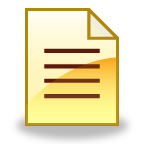 # concrete byte values:
0 # i[0], 0 # i[1], 0 # i[2], 0 # i[3]
test3.out
i = 0
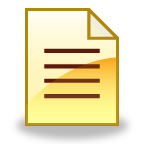 test3.forks
# take these choices to follow path
0 # false branch (line 5)
0 # false (implicit: pointer overflow check on line 9)
1 # true (implicit: div−by−0 check on line 16)
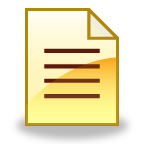 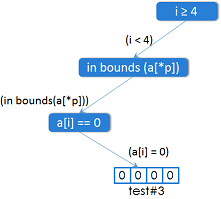 Optimizations
Caching constraints to avoid calling STP
Goal – avoid calling STP when possible
Results of queries and constraint solutions are cached
Cache is managed by a server process
Naïve implementation – significant overhead
EXE
process
query
string
hash
Server
STP
Solver
cache
Optimizations
Caching constraints to avoid calling STP
Goal – avoid calling STP when possible
Results of queries and constraint solutions are cached
Cache is managed by a server process
Naïve implementation – significant overhead
EXE
process
query
string
hash
Server
STP
Solver
cache
hit
Optimizations
Caching constraints to avoid calling STP
Goal – avoid calling STP when possible
Results of queries and constraint solutions are cached
Cache is managed by a server process
Naïve implementation – significant overhead
EXE
process
query
string
hash
query
result
Server
STP
Solver
cache
miss
Optimizations
Constraint Independence

Breaking constraints into multiple, independent, subsets

Discard irrelevant constraints

Small cost for computing independent subsets

May yield additional cache hits
Optimizations
Constraint Independence
if (A[i] > A[i+1]) {
	…
}

if (B[j] + B[j-1] == B[j+1]) {
	…
}
(A[i] > A[i+1]) && (B[j] + B[j-1] ≠ B[j+1])
(A[i] ≤ A[i+1]) && (B[j] + B[j-1] ≠ B[j+1])
(A[i] ≤ A[i+1]) && (B[j] + B[j-1] = B[j+1])
(A[i] > A[i+1]) && (B[j] + B[j-1] = B[j+1])
2 consecutive independent branches
4 possible paths
Optimizations
Constraint Independence
no optimization
1st “if”
1
2
A[i] ≤ A[i+1]
A[i] > A[i+1]
2nd “if”
2nd “if”
(A[i] ≤ A[i+1])
 &&
(B[j] + B[j-1] ≠ B[j+1])
(A[i] ≤ A[i+1])
 &&
(B[j] + B[j-1] = B[j+1])
(A[i] > A[i+1])
 &&
(B[j] + B[j-1] ≠ B[j+1])
(A[i] > A[i+1])
&&
(B[j] + B[j-1] = B[j+1])
3
4
5
6
Optimizations
Constraint Independence
with optimization
1st “if”
1
2
A[i] ≤ A[i+1]
A[i] > A[i+1]
2nd “if”
2nd “if”
(B[j] + B[j-1] ≠ B[j+1])
(B[j] + B[j-1] = B[j+1])
(B[j] + B[j-1] ≠ B[j+1])
(B[j] + B[j-1] = B[j+1])
3
4
Optimizations
Constraint Independence
‘n’ consecutive independent branches
no optimization
with optimization
2(2n-1) queries to STP
2n queries to STP
Optimizations
Search Heuristics – “Best First Search” & DFS

By default, EXE uses DFS when forking for picking which branch to follow first

Problem – Loops bounded by symbolic variables

Solution
Each forked process calls search server, and blocks
Server picks process blocked on line of code which has run the fewer number of times
Picked process and children are run with DFS
Optimizations
Experimental Performance

Used to find bugs in
2 packet filters (FreeBSD & Linux)
DHCP server (udhcpd)
Perl compatible regular expressions library (pcre)
XML parser library (expat)

Ran EXE without optimizations, with each optimization separately, and with all optimizations
Optimizations
Experimental Performance

Positive
With both caching & independence – Faster by 7%-20%
Cache hit rate jumps sharply with independence
Cost of independence – near zero
Best First Search gets (almost) full coverage more than twice as fast than DFS
Coverage with BFS compared to random testing: 92% against 57%
Optimizations
Experimental Performance

Interesting
Actual growth of number of paths is much smaller than potentially exponential growth
EXE is able to handle relatively complex code

Negative
Cache lookup has significant overhead, as conversion of queries to string is dominant
STP by far remains highest cost (as expected)
Advantages
Automation – “competition” is manual and random testing

Coverage - can test any executable code path and (given enough time) exhaust them all

Generation of actual attacks and exploits

No false positives
Limitations
Assumes deterministic code

Cost – exponential ?
Forks on symbolic branches, most are concrete (linear)
Loops – can get stuck…
“Happy to let run for weeks, as long as generating interesting test cases”

No support for floating point and double reference (STP)

Source code is required, and needs adjustment
Limitations
Optimizations – far from perfect implementation

Benchmarks – hand-picked, small-scaled

Single threaded – each path is explored independently from others

Code doesn’t interact with it’s surrounding environment
2 years later…
KLEE
Shares main idea with EXE, but completely redesigned

Deals with the external environment

More optimizations, better implemented

Targeted at checking system-intensive programs “out of the box”

Thoroughly evaluated on real, more complicated, environment-intensive programs
KLEE
A hybrid between an operating system for symbolic processes and an interpreter

Programs are compiled to virtual instruction sets in LLVM assembly language

Each symbolic process (“state”) has a symbolic environment
      register file	         stack	      heap
program counter			path condition

Symbolic environment of a state (unlike a normal process)
Refers to symbolic expressions and not concrete data values
KLEE
Able to execute a large number of states simultaneously

At its core – an interpreter loop
Selects a state to run (search heuristics)

Symbolically executes a single instruction in the context of the state

Continues until no remaining states
   (or reaches user-defined timeout)
Architecture
example2.c
LLVM
compiler
int badAbs(int x) {
	if (x < 0)
		return -x;
	if (x == 1234)
		return -x;
	return x;
}
example2.bc
LLVM bytecode
KLEE
Symbolic environment
Test cases
x ≥ 0
x ≠ 1234
x = 3
STP Solver
Execution
Conditional Branches

Queries STP to determine if the branch condition is true or false

The state’s instruction pointer is altered suitably

Both branches are possible?

State is cloned, and each clone’s instruction pointer and path condition are updated appropriately
Execution
Targeted Errors

As in EXE

Division by 0

Overflow

Out-of-bounds memory reference
Modeling the Environment
Code reads/writes values from/to its environment
Command line arguments
Environment variables
File data
Network packets

Want to return all possible values for these reads

How?
Redirecting calls that access the environment to custom models
Modeling the Environment
Example: Modeling the File System

File system operations

Performed on an actual concrete file on disk?
Invoke the corresponding system call in the OS


Performed on a symbolic file?
Emulate the operation’s effect on a simple symbolic file system (private for each state)

Defined simple models for 40 system calls
Modeling the Environment
Example: Modeling the File System

Symbolic file system

Crude

Contains a single directory with N symbolic files

User can specify N and size of files

Coexists with real file system

Applications can use files in both
Modeling the Environment
Failing system calls

Environment can fail in unexpected ways
write() when disk is full
Unexpected, hard-to-diagnose bugs

Optionally simulates environmental failures
Failing system calls in a controlled manner
Optimizations
Compact State Representation

Number of concurrent states grows quickly 
	(even >100,000)

Implements copy-on-write at object level

Dramatically reduces memory requirements per state

Heap structure can be shared amongst multiple states

Can be cloned in constant time
	  (very frequent operation)
Optimizations
Simplifying queries

Cost of constraint solving dominates everything else

Make solving faster

Reduce memory consumption

Increase cache hit rate (to follow)
Optimizations
Simplifying queries
Expression Rewriting

Simple arithmetic simplifications


Strength reduction


Linear simplification
x + 0
x
x * 2n
x << n
2*x - x
x
Optimizations
Simplifying queries
Constraint Set Simplification

Constraints on same variables tend to become more specific

Rewrites previous constraints when new, equality constraints, are added to the set
x < 10
Optimizations
Simplifying queries
Constraint Set Simplification

Constraints on same variables tend to become more specific

Rewrites previous constraints when new, equality constraints, are added to the set
x < 10
x = 5
Optimizations
Simplifying queries
Constraint Set Simplification

Constraints on same variables tend to become more specific

Rewrites previous constraints when new, equality constraints, are added to the set
x < 10
true
x = 5
Optimizations
Simplifying queries
Constraint Set Simplification

Constraints on same variables tend to become more specific

Rewrites previous constraints when new, equality constraints, are added to the set
true
Optimizations
Simplifying queries
Constraint Set Simplification

Constraints on same variables tend to become more specific

Rewrites previous constraints when new, equality constraints, are added to the set
true
Optimizations
Simplifying queries
Implied Value Concretization

The value of a variable effectively becomes concrete

Concrete value is written back to memory
x + 1 = 10
x = 9
Optimizations
Simplifying queries
Constraint Independence

As in EXE
Optimizations
Counter-Example Cache

More sophisticated than in EXE

Allows efficient searching for cache entries for both subsets and supersets of a given set
Cache
(1)
{ i < 10, i = 10 }
unsatisfiable
{ i < 10, j = 8 }
( i = 5, j = 8 )
(2)
Optimizations
Counter-Example Cache

More sophisticated than in EXE

Allows efficient searching for cache entries for both subsets and supersets of a given set
Cache
(1)
{ i < 10, i = 10 }
unsatisfiable
{ i < 10, i = 10, j = 12 }
unsatisfiable
{ i < 10, j = 8 }
( i = 5, j = 8 )
(2)
Superset of (1)
Optimizations
Counter-Example Cache

More sophisticated than in EXE

Allows efficient searching for cache entries for both subsets and supersets of a given set
Cache
(1)
{ i < 10, i = 10 }
unsatisfiable
( i = 5, j = 8 )
{ i < 10}
{ i < 10, j = 8 }
( i = 5, j = 8 )
(2)
Subset of (2)
Optimizations
Counter-Example Cache

More sophisticated than in EXE

Allows efficient searching for cache entries for both subsets and supersets of a given set
Cache
(1)
{ i < 10, i = 10 }
unsatisfiable
{ i < 10, j = 8,   i ≠ 3 }
( i = 5, j = 8 )
{ i < 10, j = 8 }
( i = 5, j = 8 )
(2)
Superset of (2)
Optimizations
Search Heuristics – State Scheduling

The state to run at each instruction is selected by interleaving 2 strategies

Each is used in a Round-Robin fashion

Each state is run for a “time slice”

Ensures a state which frequently executes expensive instructions will not dominate execution time
Optimizations
Search Heuristics – State Scheduling

Random Path Selection
Traverses tree of paths from root to leaves
		(internal nodes – forks, leaves – states)

At branch points – randomly selects path to follow

States in each subtree have equal probability of being selected

Favors states higher in the tree – less constraints, freedom to reach uncovered code

Avoids starvation (loop + symbolic condition = “forks bomb”)
Optimizations
Search Heuristics – State Scheduling

Coverage-Optimized Search

Tries to select states more likely to cover new code

Computes min. distance to uncovered instruction, call stack size & whether state recently covered new code

Randomly selects a state according to these weights
Optimizations
Experimental Performance

Used to generate tests in
GNU COREUTILS Suite (89 programs)
BUSYBOX (72 programs)
Both have variety of functions, intensive interaction with the environment
Heavily tested, mature code

Used to find bugs in
Total of 450 applications
Optimizations
Experimental Performance
Query simplification + caching
Number of STP queries reduced to 5% (!) of original
Time spent solving queries to STP reduced from 92% of overall time to 41% of overall time
Speedup
Time (s)
Executed instructions (normalized)
Optimizations
Experimental Performance

Paths ending with exit() are explored in average only a few times slower than random tests
   (even faster in some programs)

STP overhead – from 7 to 220 times slower than random tests
Results
Methodology

Fully automatic runs

Max of 1 hour per utility, generate test cases

2 symbolic files, each holding 8 bytes of symbolic data

3 command line arguments up to 10 characters long

Ran generated test cases on uninstrumented code

Measured line coverage using ‘gcov’ tool
Results – Line Coverage
GNU COREUTILS
Overall: 84%, Average 91%, Median 95%
16 at 100%
Coverage (ELOC %)
Apps sorted by KLEE coverage
Results – Line Coverage
BUSYBOX	
Overall: 91%, Average 94%, Median 98%
31 at 100%
Coverage (ELOC %)
Apps sorted by KLEE coverage
KLEE
91%
Manual
68%
Results – Line Coverage
GNU COREUTILS
Avg/utility
15 Years of manual testing beaten in
less than 89 hours
KLEE coverage – Manual coverage
Apps sorted by KLEE coverage – Manual coverage
KLEE
94%
Manual
44%
Results – Line Coverage
BUSYBOX
Avg/utility
KLEE coverage – Manual coverage
Apps sorted by KLEE coverage – Manual coverage
Results – Line Coverage
High coverage with few test cases
Average of 37 tests per tool in GNU COREUTILS

“Out of the box” – utilities unaltered

Entire tool suite (no focus on particular apps)

However
Checks only low-level errors and violations
Developer tests also validate output to be as expected
Results – Bugs found
10 memory error crashes in GNU COREUTILS
More than found in previous 3 years combined
Generates actual command lines exposing crashes
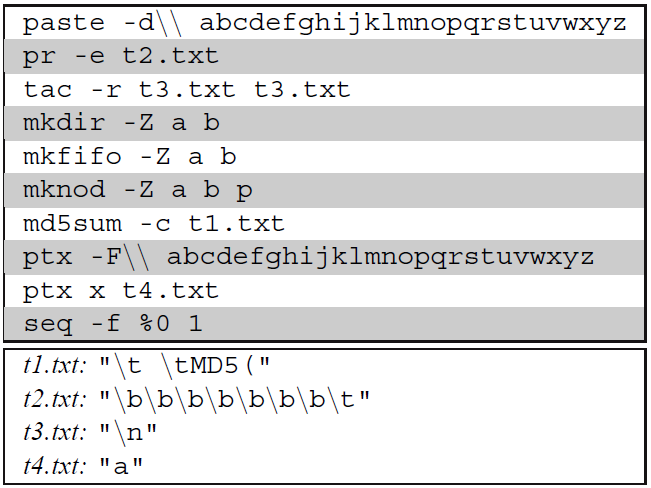 Results – Bugs found
21 memory error crashes in BUSYBOX
Generates actual command lines exposing crashes
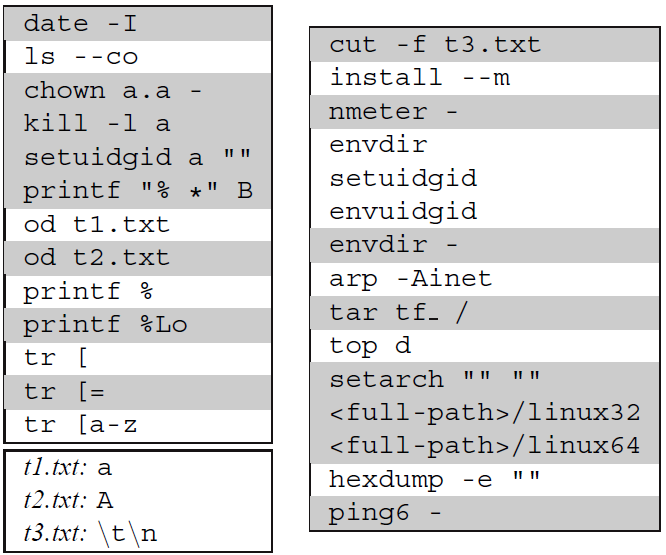 Checking Tool Equivalence
unsigned int modOpt(unsigned int x, unsigned int y) {
		if ((y & −y) == y) // power of two?
			return x & (y−1);
		else
			return x % y;
}

unsigned int mod(unsigned int x, unsigned int y) {
		return x % y;
}

int main() {
		unsigned int x,y;
		make symbolic(&x, sizeof(x));
		make symbolic(&y, sizeof(y));
		assert(mod(x,y) == modOpt(x,y));
		return 0;
}
21 mod 4
x = 21, y = 4
y & -y = 4 ≠ 1
x & (y-1) = 1
Checking Tool Equivalence
unsigned int modOpt(unsigned int x, unsigned int y) {
		if ((y & −y) == y) // power of two?
			return x & (y−1);
		else
			return x % y;
}

unsigned int mod(unsigned int x, unsigned int y) {
		return x % y;
}

int main() {
		unsigned int x,y;
		make symbolic(&x, sizeof(x));
		make symbolic(&y, sizeof(y));
		assert(mod(x,y) == modOpt(x,y));
		return 0;
}
Proved equivalence
for y ≠ 0
Checking Tool Equivalence
Able to test programs against one another
If 2 functions compute different values along the path, and the assert fires – a test case demonstrating the difference is generated

assert ( f(x) == g(x) )

Useful for when
f is a simple implementations, g is an optimized version

f is a patched version of g (doesn’t change functionality)

f has an inverse – assert(uncompress(compress(x)) == x)
Checking Tool Equivalence
unsigned int modOpt(unsigned int x, unsigned int y) {
		if ((y & −y) == y) // power of two?
			return x & (y−1);
		else
			return x % y;
}

unsigned int mod(unsigned int x, unsigned int y) {
		return x % y;
}

int main() {
		unsigned int x,y;
		make symbolic(&x, sizeof(x));
		make symbolic(&y, sizeof(y));
		assert(mod(x,y) == modOpt(x,y));
		return 0;
}
Input
BUSYBOX
GNU COREUTILS
tee "" <t1.txt
[infinite loop]
[terminates]
tee -
[copies once to stdout]
[copies twice]
comm t1.txt t2.txt
[doesn’t show diff]
[shows diff]
cksum /
"4294967295 0 /"
"/: Is a directory"
split /
"/: Is a directory"
tr
[duplicates input]
"missing operand"
[ 0 ‘‘<’’ 1 ]
"binary op. expected"
tail –2l
[rejects]
[accepts]
unexpand –f
[accepts]
[rejects]
split –
[rejects]
[accepts]
t1.txt: a   t2.txt: b
(no newlines!)
Results – Tool Correctness
Checked 67 COREUTILS tools against (allegedly) equivalent BUSYBOX implementations
correctness
errors
missing functionality
Advantages
High coverage on a broad set of unaltered complex programs

Not limited to low-level programming errors – can find functional incorrectness

Interaction with environment (somewhat limited)

Better implemented optimizations

Impressive results
Limitations
No support for multi-threaded symbolic execution

Requires compilation to LLVM intermediate representation – external libraries?

Interprets programs instead of running them natively – slowdown
Limitations
Requires user to specify properties of symbolic environment

First bug in path stops execution, following bugs in path are not explored

STP – cost, no floating point support
Questions ?